New Tech indicator and Expansion of Career & Technical Education
July 30, 2019 – August 1, 2019
NEW TECH INDICATOR AND EXPANSION OF CAREER & TECHNICAL EDUCATION
aGENDA
BACKGROUND
HB 3, Section 1.030 modified the Career and Technology Education (CTE) Allotment to include funding for campuses that are members of the New Tech Network. 

Additionally, HB3, Section 1.030, expanded eligibility for the CTE Allotment to include students in grades seven and eight, which was previously limited to students in Career and Technical Education for the Disabled (CTED) courses.
HB 3 – Section 1.030 Excerpt
NEW-TECH-INDICATOR-CODE
NEW-TECH-INDICATOR-CODE (E1647) has been added to the StudentExtension complex type to be reported in the PEIMS Fall, Summer, and Extended Year Submissions.

Definition: NEW-TECH-INDICATOR-CODE indicates that a student in grades 7-12 is enrolled in a New Tech Network campus as identified by the New Tech Network.

Limited to campuses where the LEA has signed an agreement with the New Tech Network. 

Although the New Tech Network campuses may serve any grade range, this data element will not be reported for students below grade 7.
NEW-TECH-INDICATOR-CODE
Element ID: E1647
Data Element: NEW-TECH-INDICATOR-CODE
XML Name: TX-NewTechIndicator
Code Table ID: C088
Length: 1 
Data Type: Coded
Pattern: *
Submission: 1, 3 and 4
Mandatory: No
NEW-TECH-INDICATOR-CODE Business Rules
Organization - Campus Context Rules
This rule assists districts in verifying that students enrolled in a New Tech Network campus are reported with the NEW-TECH-INDICATOR-CODE.
NEW-TECH-INDICATOR-CODE Business Rules
Student - Basic Information Context Rules
NEW-TECH-INDICATOR-CODE is not reported for leavers or students in grades below grade 07.
NEW-TECH-INDICATOR-CODE Business Rules
Student - Basic Information Context Rules, continued
Students who are reported as participating in the New Tech Network program on the PEIMS Fall snapshot date must be enrolled in a campus that has entered into an agreement with the New Tech Network.
NEW-TECH-INDICATOR-CODE Business Rules
Student - Basic Information Context Rules, continued
Students who are reported as participating in the New Tech Network program in PEIMS Submission 3 must report attendance or flexible attendance in a campus that has entered into an agreement with the New Tech Network.
19-20 New Tech Network Campuses
23 campuses in 4 ESC regions (10, 13, 18, 19)

Region 10
Coppell ISD	
New Tech High @ Coppell
Dallas ISD
New Tech HS at BF Darrell HS
Leadership Prep School	
Leadership Prep School
Legacy Preparatory 
Legacy Preparatory Charter Academy @ Mesquite West Campus
Legacy Preparatory Charter Academy @ Plano
19-20 New Tech Network Campuses
Region 13
Cedars International Academy
Cedars Academy Next Generation HS at Highland
Cedars International New Tech Academy
Comal ISD
Danville Middle School
Pieper Ranch Middle School
Memorial Early College HS with St. Phillip’s
Manor ISD
Manor New Tech Middle
Manor New Technology High School
19-20 New Tech Network Campuses
Region 18
Ector County
George H.W. Bush New Tech Odessa

Region 19
El Paso ISD
Bulldog New Tech at Brown Middle School	
Cobra Tech Academy at Canyon Hills Middle School	
Cougar new Tech at Franklin
Grizzly New Tech at Guillen Middle School
Oso New Tech at Bowie High School	
Panther New Tech at Austin High School 
Rocket New Tech S.T.E.M. at Irvin High School
Young Women’s STEAM Research and Preparation Academy
EXPANSION OF CAREER & TECHNICAL EDUCATION
Guidance in TEDS will be updated related to the reporting of CTE attendance for students in grades 7 and 8, 

Business rules will be revised to support reporting of CTE attendance for students in grades 7 and 8.
Business Rules
Student - Enrollment Context Rules
Students in grades 7 through 12 who are enrolled in a career and technical education course should be reported with CTE attendance or flexible attendance.
[Speaker Notes: Due to the nature of Extended Year reporting, not all New Tech students will necessarily have flexible attendance reported.  Therefore, this rule does not apply to Sub 4/Ext Year.]
Business Rules
Student - Career and Technical Education Attendance Context Rules
CTE attendance funding for 7th and 8th graders is no longer limited to students taking Career and Technical Education for the Disabled (CTED) courses.
Questions?
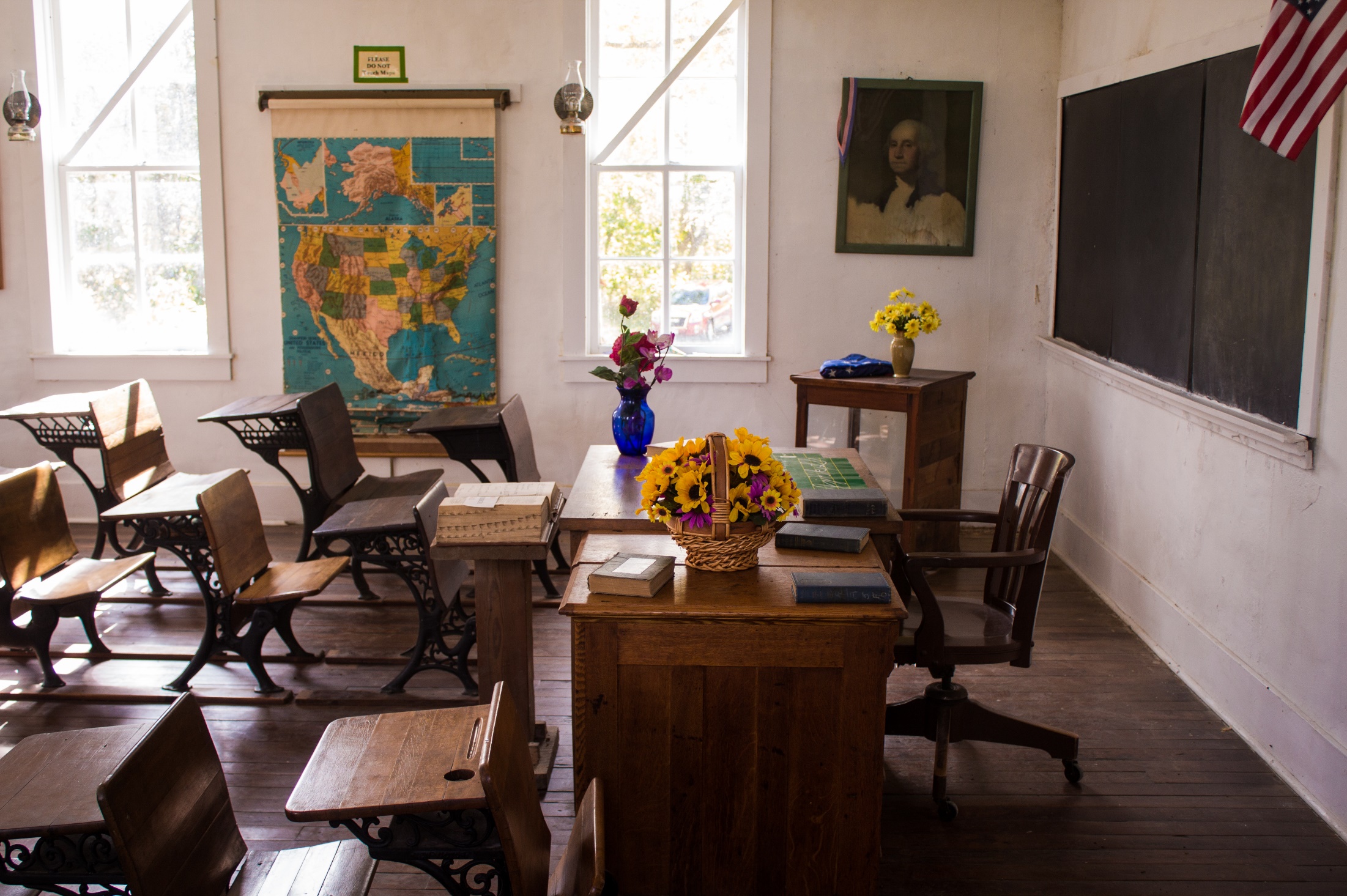 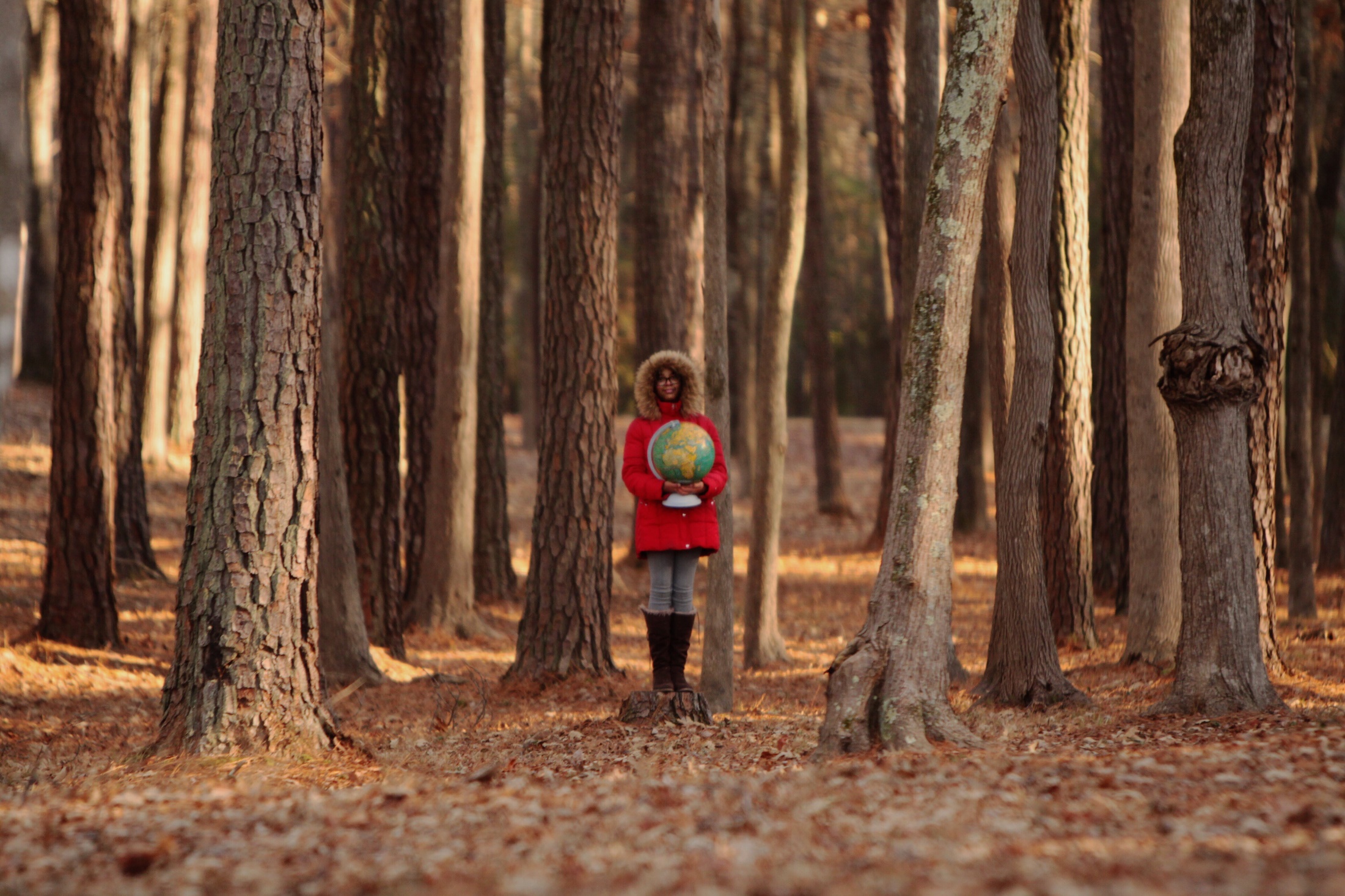